Академическая мобильность
2020/2021
МЕЖДУНАРОДНОЕ СОТРУДНИЧЕСТВО
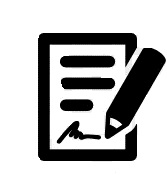 55 ДОГОВОРОВ О СОТРУДНИЧЕСТВЕ

18 СТРАН МИРА

8 ПРОГРАММ АКАДЕМИЧЕСКОЙ МОБИЛЬНОСТИ ДЛЯ ОБУЧАЮЩИХСЯ
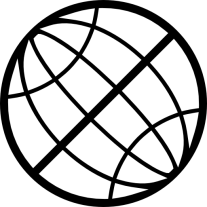 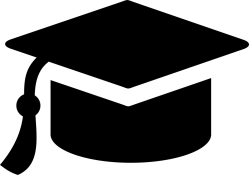 НАПРАВЛЕНИЯ
ПРОГРАММЫ АКАДЕМИЧЕСКОЙ МОБИЛЬНОСТИ ДЛЯ СТУДЕНТОВ
ТРЕБОВАНИЯ:
ЗНАНИЕ ИНОСТРАННЫХ ЯЗЫКОВ;
ВЫСОКАЯ АКАДЕМИЧЕСКАЯ УСПЕВАЕМОСТЬ (СРЕДНИЙ БАЛЛ НЕ МЕНЕЕ 4.0);
УЧАСТИЕ В ПРИЕМЕ И СОПРОВОЖДЕНИИ ИНОСТРАННЫХ СПЕЦИАЛИСТОВ И СТУДЕНТОВ В БГМУ;
ОТСУТСТВИЕ АКАДЕМИЧЕСКОЙ/ФИНАНСОВОЙ ЗАДОЛЖЕННОСТИ;
УЧАСТИЕ В НАУЧНОЙ, ОБРАЗОВАТЕЛЬНОЙ И СПОРТИВНОЙ ЖИЗНИ УНИВЕРСИТЕТА. 

Ознакомиться с ПОЛОЖЕНИЕМ ОБ АКАДЕМИЧЕСКОЙ МОБИЛЬНОСТИ можно на официальном сайте Университета http://bashgmu.ru/ в разделе «Образование»
ГЕРМАНИЯ
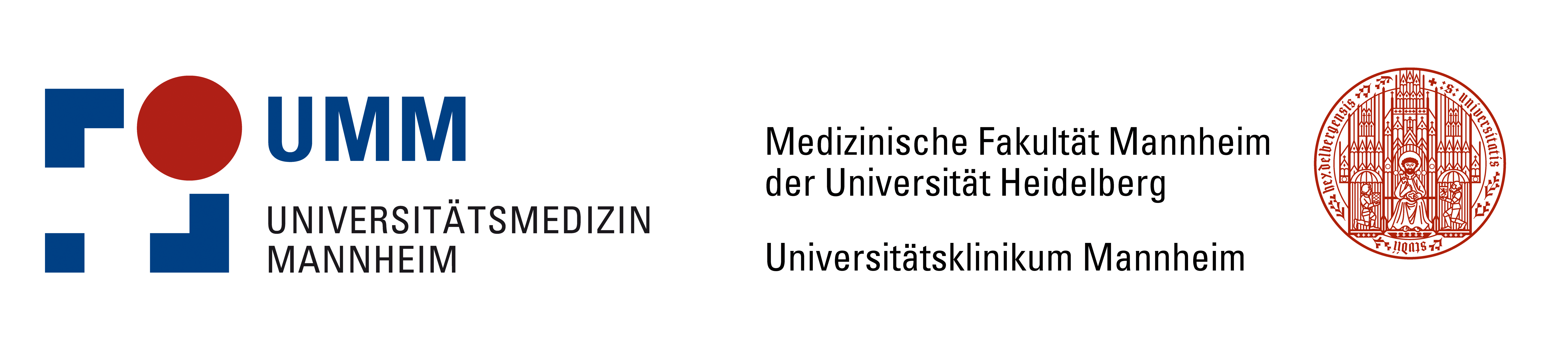 МЕДИЦИНСКИЙ ФАКУЛЬТЕТ МАНГЕЙМА УНИВЕРСИТЕТА ГЕЙДЕЛЬБЕРГА
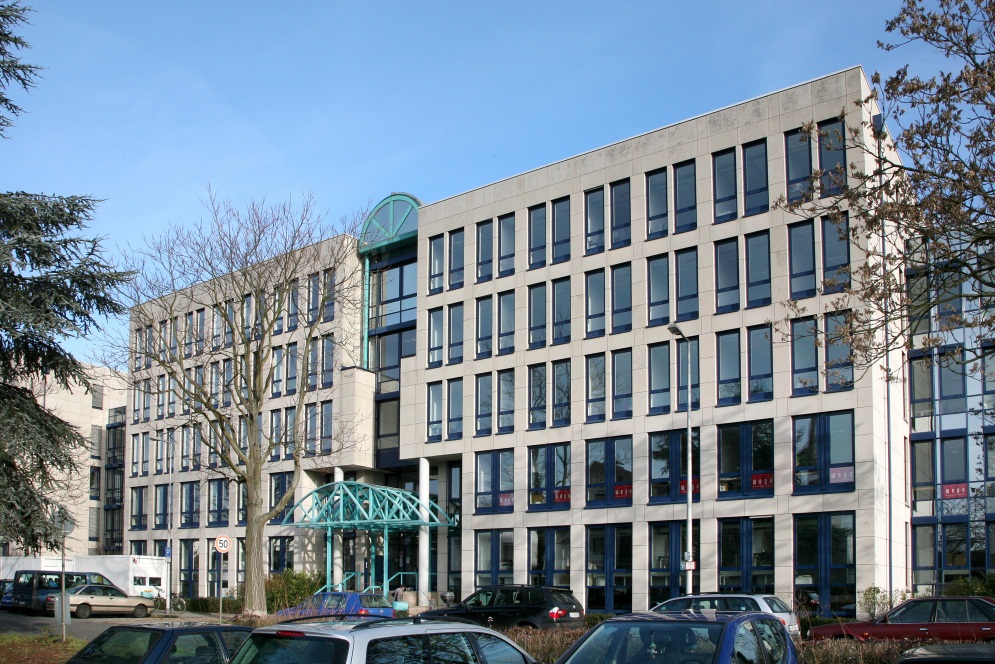 УСЛОВИЯ:
СТАЖИРОВКА 1 МЕСЯЦ;
ПЕРЕЛЕТ/ПРОЖИВАНИЕ/ПИТАНИЕ ЗА СВОЙ СЧЕТ;
КОЛИЧЕСТВО МЕСТ 4.
ГЕРМАНИЯ
МЕДИЦИНСКИЙ ФАКУЛЬТЕТ МАНГЕЙМА УНИВЕРСИТЕТА ГЕЙДЕЛЬБЕРГА
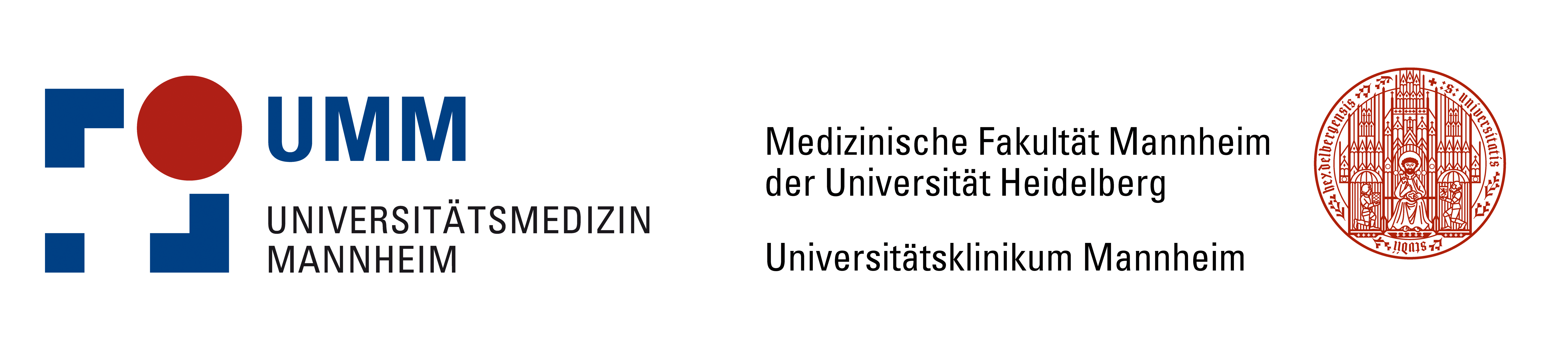 ЯЗЫКОВАЯ ПОДГОТОВКА:
НЕМЕЦКИЙ ЯЗЫК (НЕ НИЖЕ В1) – ВСЕ ОТДЕЛЕНИЯ;
АНГЛИЙСКИЙ ЯЗЫК (НЕ НИЖЕ UPPER-INTERMEDIATE) – ТОЛЬКО ДЛЯ ОТДЕЛЕНИЯ ХИРУРГИИ.
ДОКУМЕНТЫ:
CV;
ЗАГРАН. ПАСПОРТ;
СПРАВКА С МЕСТА УЧЕБЫ;
ЗАПОЛНЕННЫЕ АНКЕТЫ ПО ФОРМЕ УНИВЕРСИТЕТА ГЕЙДЕЛЬБЕРГА.
ГЕРМАНИЯ
МЕДИЦИНСКИЙ ФАКУЛЬТЕТ ТЕХНИЧЕСКОГО УНИВЕРСИТЕТА ДРЕЗДЕНА
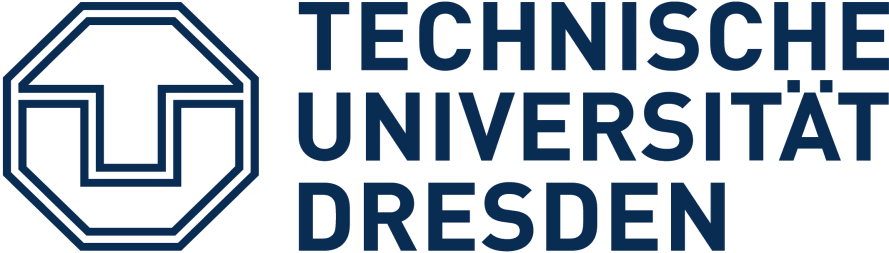 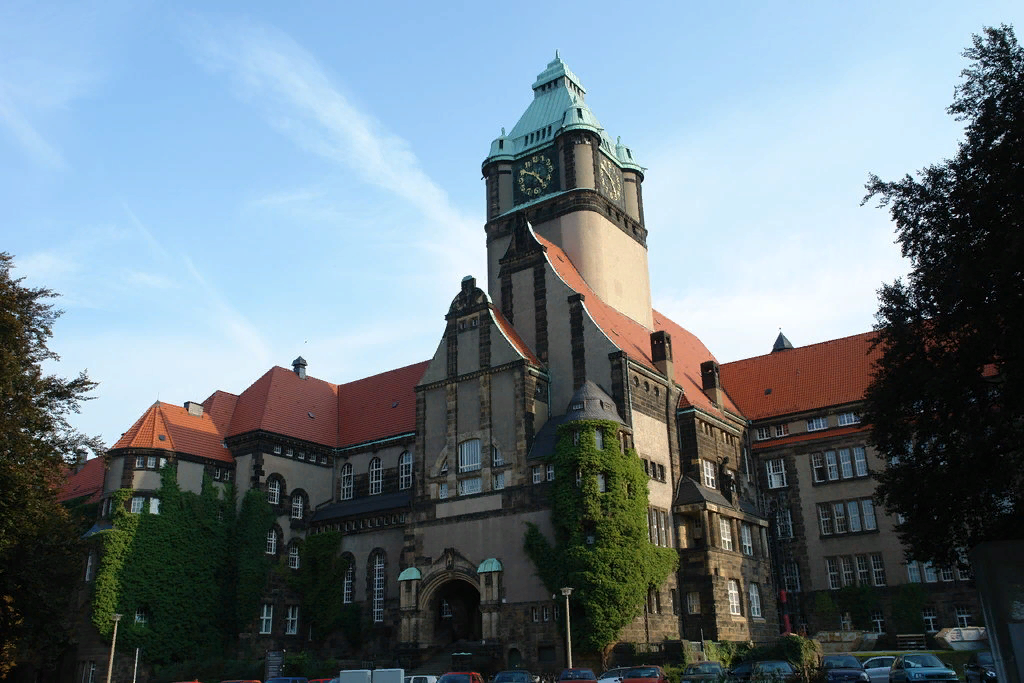 УСЛОВИЯ:
СТАЖИРОВКА 1 МЕСЯЦ;
ПЕРЕЛЕТ/ПРОЖИВАНИЕ/ПИТАНИЕ ЗА СВОЙ СЧЕТ;
КОЛИЧЕСТВО МЕСТ 4.
ГЕРМАНИЯ
МЕДИЦИНСКИЙ ФАКУЛЬТЕТ ТЕХНИЧЕСКОГО УНИВЕРСИТЕТА ДРЕЗДЕНА
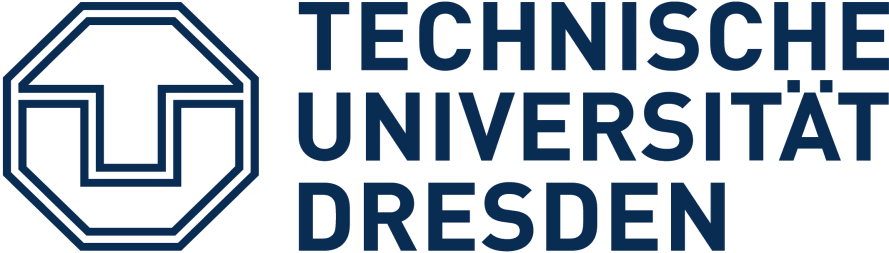 ЯЗЫКОВАЯ ПОДГОТОВКА:
НЕМЕЦКИЙ ЯЗЫК (НЕ НИЖЕ В1).
ДОКУМЕНТЫ:
- CV;
- ЗАГРАН. ПАСПОРТ;
- СПРАВКА С МЕСТА УЧЕБЫ;
- ЗАПОЛНЕННЫЕ АНКЕТЫ ПО ФОРМЕ ТЕХНИЧЕСКОГО УНИВЕРСИТЕТА ДРЕЗДЕНА.
КИТАЙ
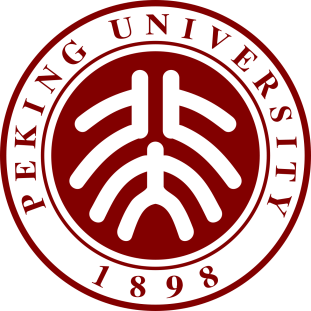 ПЕКИНСКИЙ УНИВЕРСИТЕТ
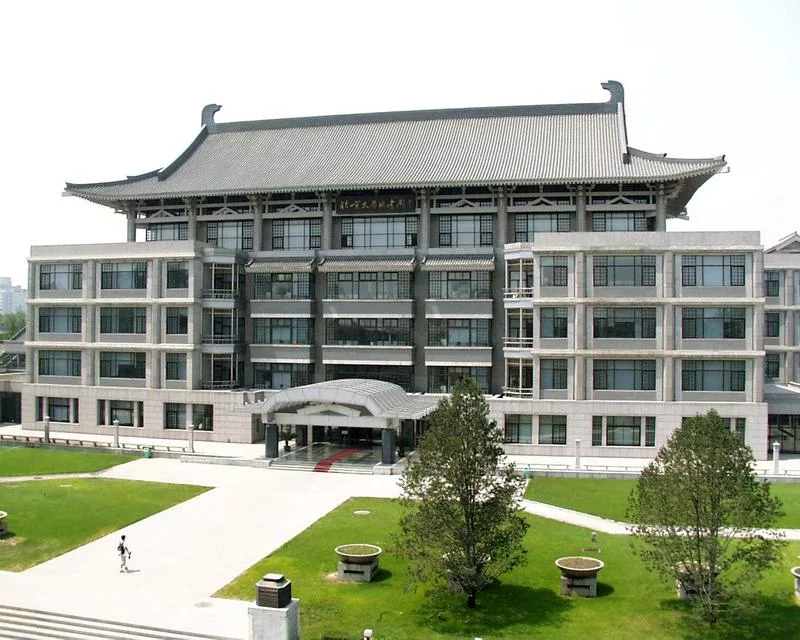 УСЛОВИЯ:
ИНДИВИДУАЛЬНЫЕ УСЛОВИЯ;
СТАЖИРОВКА ОТ 1 МЕСЯЦА;
ПЕРЕЛЕТ/ПРОЖИВАНИЕ/ПИТАНИЕ ЗА СВОЙ СЧЕТ;
КОЛИЧЕСВО МЕСТ 2.
КИТАЙ
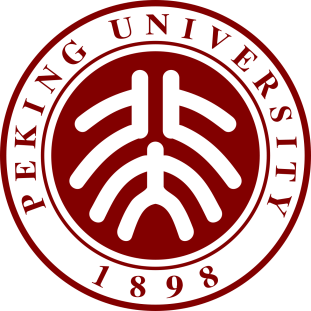 ПЕКИНСКИЙ УНИВЕРСИТЕТ
ЯЗЫКОВАЯ ПОДГОТОВКА:
ЗНАНИЕ АНГЛИЙСКОГО ЯЗЫКА (НЕ НИЖЕ UPPER-INTERMEDIATE).
ДОКУМЕНТЫ:
CV;
ЗАГРАН. ПАСПОРТ;
СПРАВКА С МЕСТА УЧЕБЫ;
ЗАПОЛНЕННЫЕ АНКЕТЫ ПО ФОРМЕ ПЕКИНСКОГО УНИВЕРСИТЕТА.
КИТАЙ
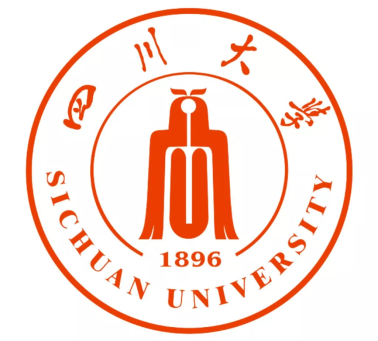 СЫЧУАНЬСКИЙ УНИВЕРСИТЕТ
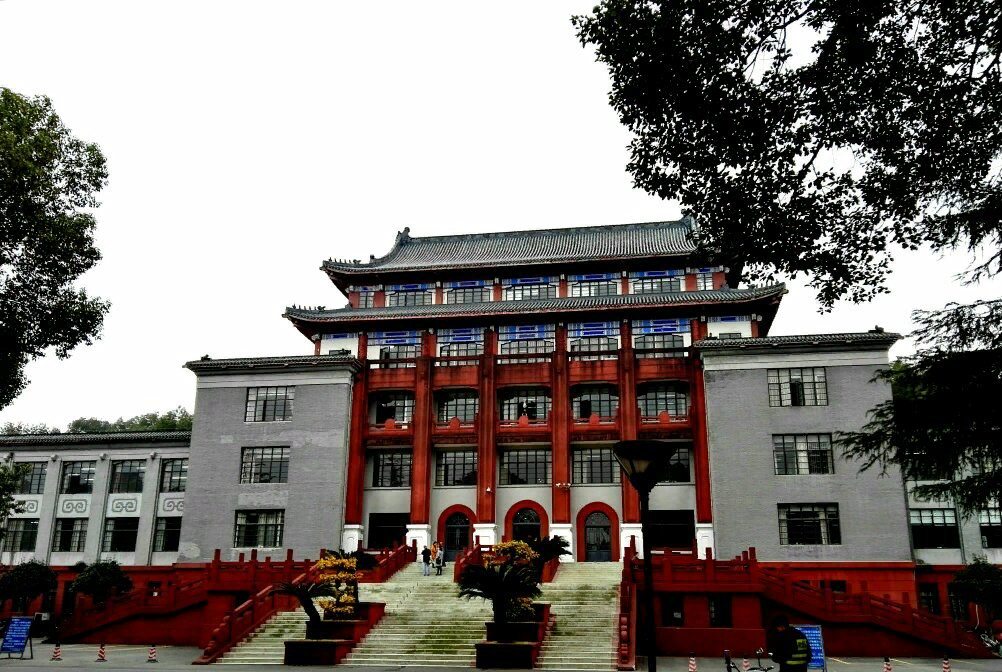 УСЛОВИЯ:
ЛЕТНЯЯ ШКОЛА 1 МЕСЯЦ;
ПЕРЕЛЕТ/ПРОЖИВАНИЕ/ПИТАНИЕ ЗА СВОЙ СЧЕТ;
КОЛИЧЕСВО МЕСТ ПО СОГЛАСОВАНИЮ.
КИТАЙ
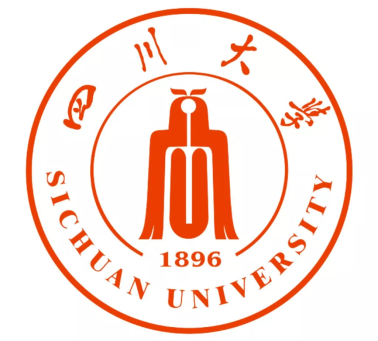 СЫЧУАНЬСКИЙ УНИВЕРСИТЕТ
ЯЗЫКОВАЯ ПОДГОТОВКА:
ЗНАНИЕ АНГЛИЙСКОГО ЯЗЫКА (НЕ НИЖЕ UPPER-INTERMEDIATE).
ДОКУМЕНТЫ:
- CV;
- ЗАГРАН. ПАСПОРТ;
- СПРАВКА С МЕСТА УЧЕБЫ;
- ЗАПОЛНЕННЫЕ АНКЕТЫ ПО ФОРМЕ СЫЧУАНЬСКОГО УНИВЕРСИТЕТА.
КИТАЙ
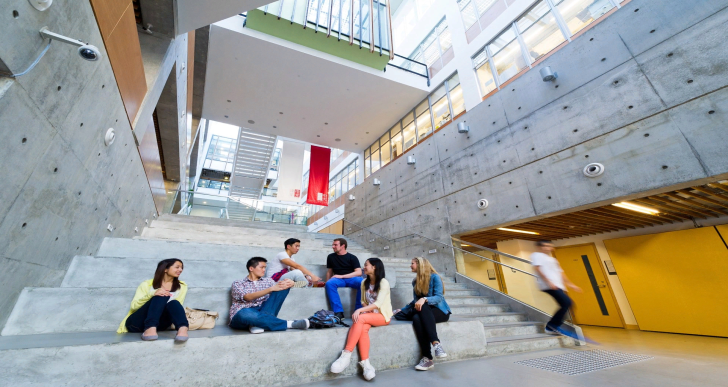 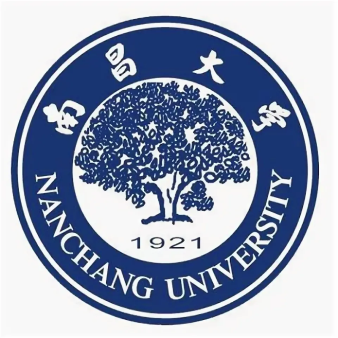 НАНЬЧАНСКИЙ УНИВЕРСИТЕТ
УСЛОВИЯ:
ЛЕТНЯЯ ШКОЛА 2-4 НЕДЕЛИ;
ПЕРЕЛЕТ ЗА СВОЙ СЧЕТ;
ПРЕДОСТАВЛЯЕТСЯ ПРОЖИВАНИЕ В ОБЩЕЖИТИИ УНИВЕРСИТЕТА;
КОЛИЧЕСВО МЕСТ 10.
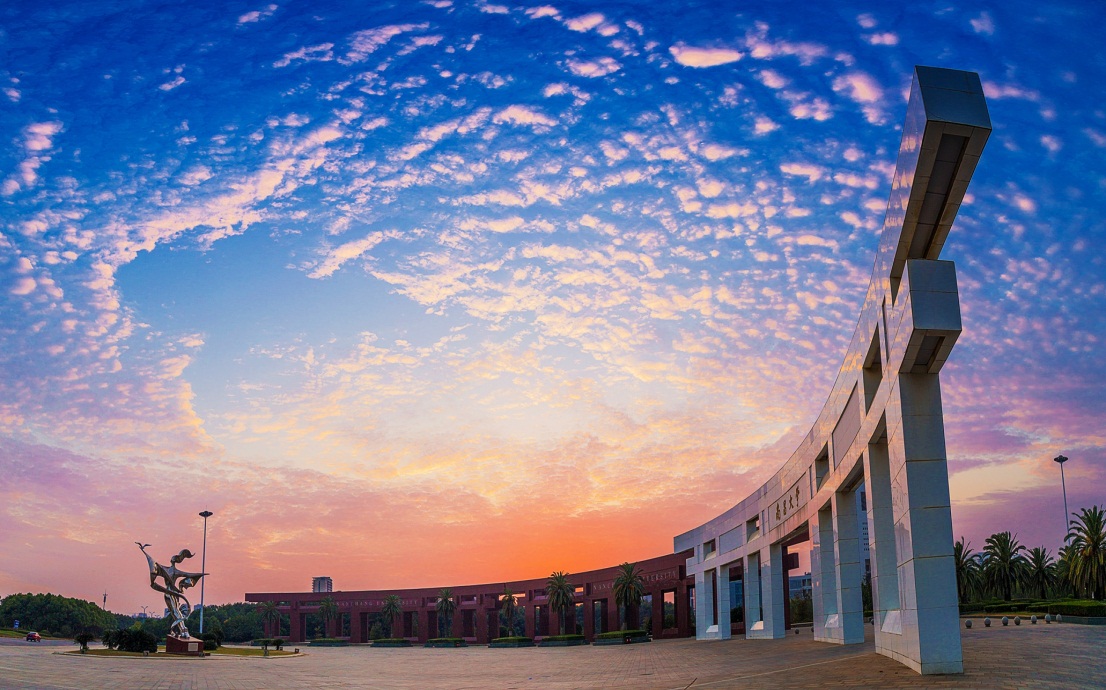 КИТАЙ
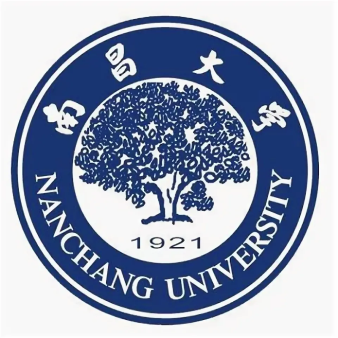 НАНЬЧАНСКИЙ УНИВЕРСИТЕТ
ЯЗЫКОВАЯ ПОДГОТОВКА:
ЗНАНИЕ АНГЛИЙСКОГО ЯЗЫКА (НЕ НИЖЕ UPPER-INTERMEDIATE).
ДОКУМЕНТЫ:
- CV;
- ЗАГРАН. ПАСПОРТ;
- СПРАВКА С МЕСТА УЧЕБЫ;
- ЗАПОЛНЕННЫЕ АНКЕТЫ ПО ФОРМЕ НАНЬЧАНСКОГО УНИВЕРСИТЕТА.
КИТАЙ
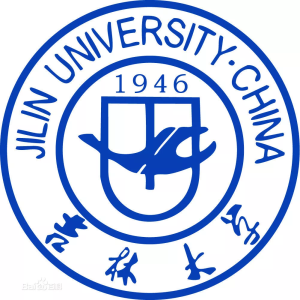 УСЛОВИЯ:
СТАЖИРОВКА 1-4 НЕДЕЛИ;
ПЕРЕЛЕТ ЗА СВОЙ СЧЕТ;
ПРЕДОСТАВЛЯЕТСЯ ПРОЖИВАНИЕ В ОБЩЕЖИТИИ  УНИВЕРСИТЕТА/ГОСТИНИЦЕ;
1-2 РАЗОВОЕ ПИТАНИЕ;
КОЛИЧЕСВО МЕСТ 10.
ЦЗИЛИНЬСКИЙ УНИВЕРСИТЕТ
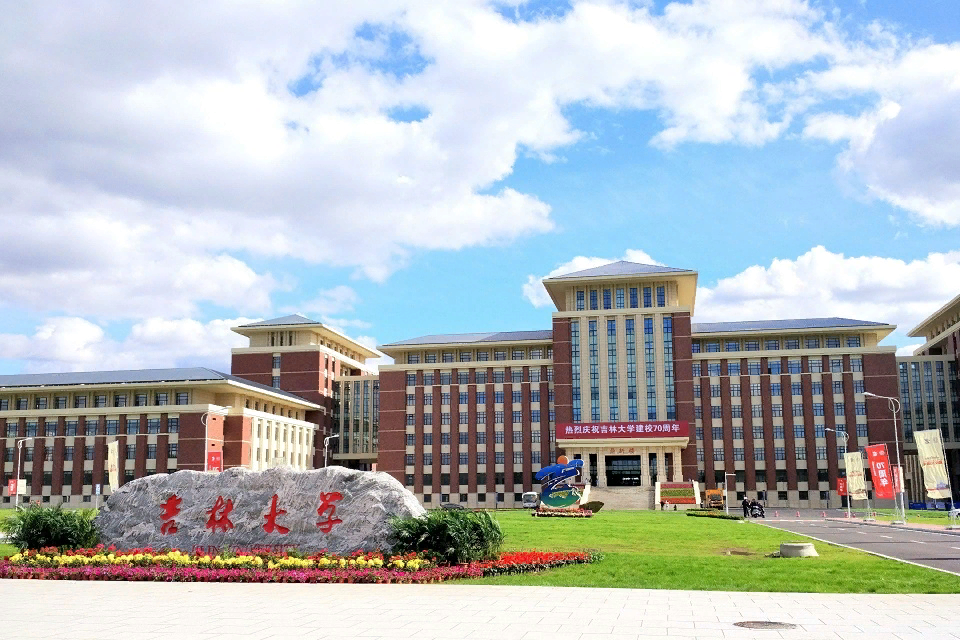 КИТАЙ
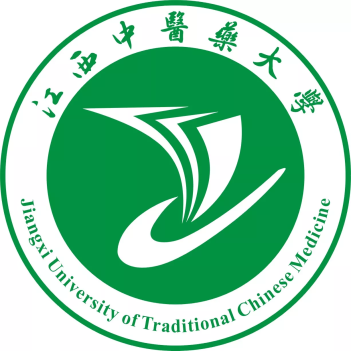 Университет традиционной китайской медицины провинции Цзянси
УСЛОВИЯ:
СЕМЕСТРОВЫЙ ОБМЕН (ФАРМ ФАКУЛЬТЕТ) 1 СЕМЕСТР;
ПЕРЕЛЕТ ЗА СЧЕТ УНИВЕРСИТЕТА;
ПРЕДОСТАВЛЯЕТСЯ ПРОЖИВАНИЕ В ОБЩЕЖИТИИ  УНИВЕРСИТЕТА;
КОЛИЧЕСВО МЕСТ 2.
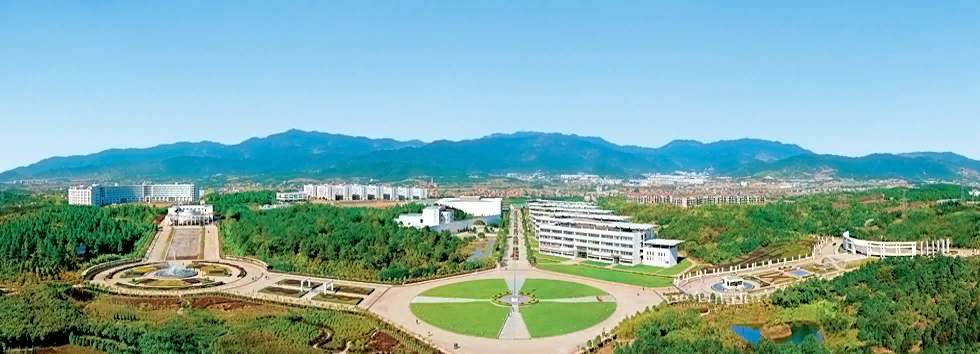 КИТАЙ
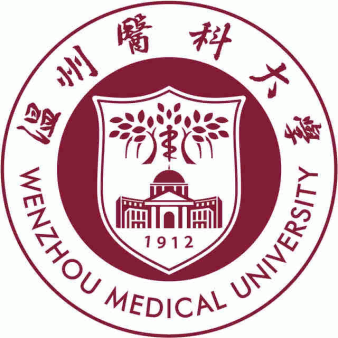 ФАРМ. ФАКУЛЬТЕТ 
С ОСЕННЕГО СЕМЕСТРА 2020 ГОДА

УСЛОВИЯ:
СЕМЕСТРОВЫЙ ОБМЕН;
ПРЕДОСТАВЛЯЕТСЯ ПРОЖИВАНИЕ В ОБЩЕЖИТИИ  УНИВЕРСИТЕТА;
КОЛИЧЕСВО МЕСТ 2-3.
МЕДИЦИНСКИЙ УНИВЕРСИТЕТ ВЭНЬЧЖОУ
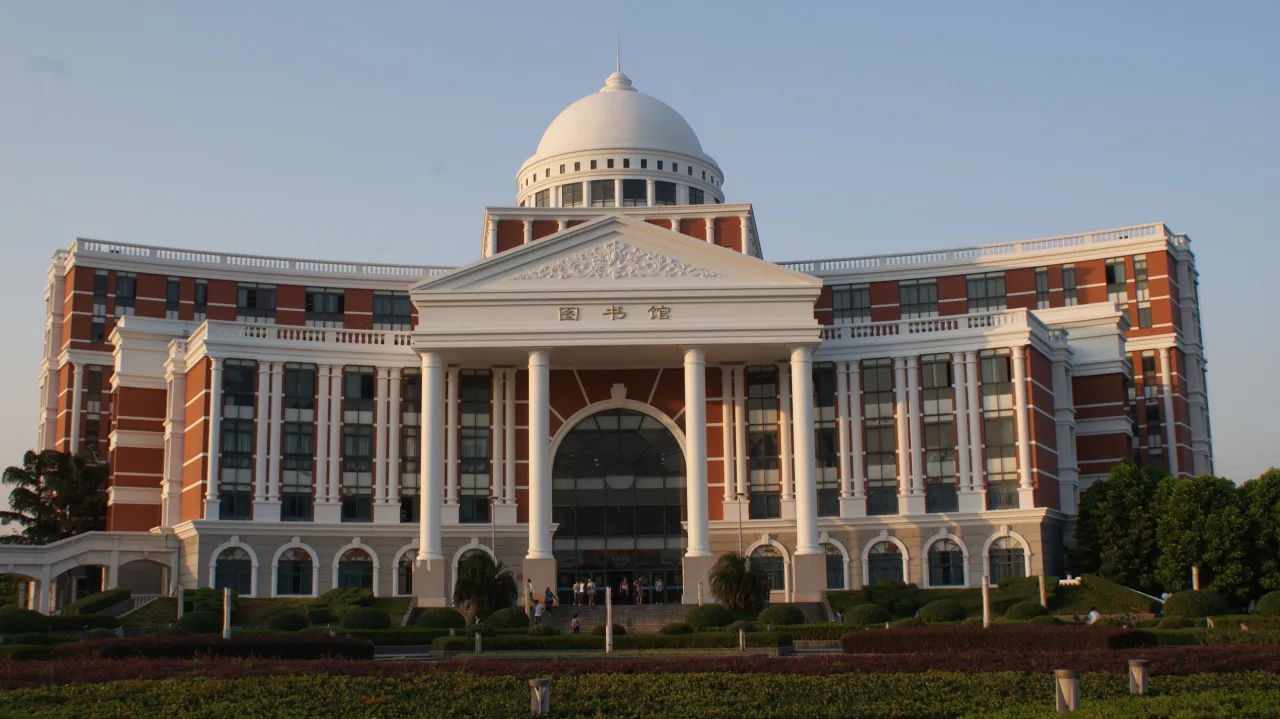 ПРОГРАММЫ АКАДЕМИЧЕСКОЙ МОБИЛЬНОСТИ ДЛЯ ОРДИНАТОРОВ
ТРЕБОВАНИЯ:
ЗНАНИЕ ИНОСТРАННЫХ ЯЗЫКОВ;
УЧАСТИЕ В ПРИЕМЕ И СОПРОВОЖДЕНИИ ИНОСТРАННЫХ СПЕЦИАЛИСТОВ В БГМУ;
ОТСУТСТВИЕ АКАДЕМИЧЕСКОЙ/ФИНАНСОВОЙ ЗАДОЛЖЕННОСТИ;
УЧАСТИЕ В НАУЧНОЙ, ОБРАЗОВАТЕЛЬНОЙ И СПОРТИВНОЙ ЖИЗНИ УНИВЕРСИТЕТА.
ГЕРМАНИЯ
МЕДИЦИНСКИЙ ФАКУЛЬТЕТ УНИВЕРСИТЕТА РЕГЕНСБУРГА
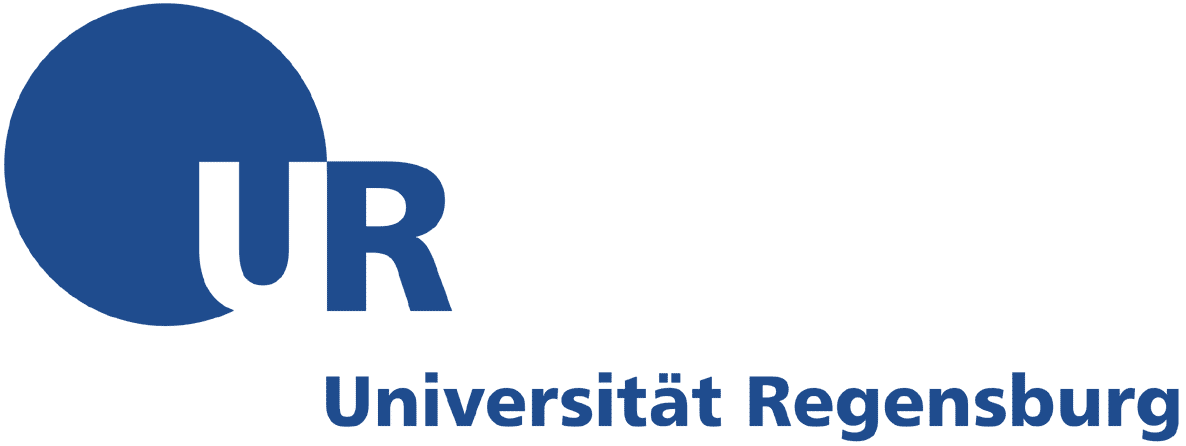 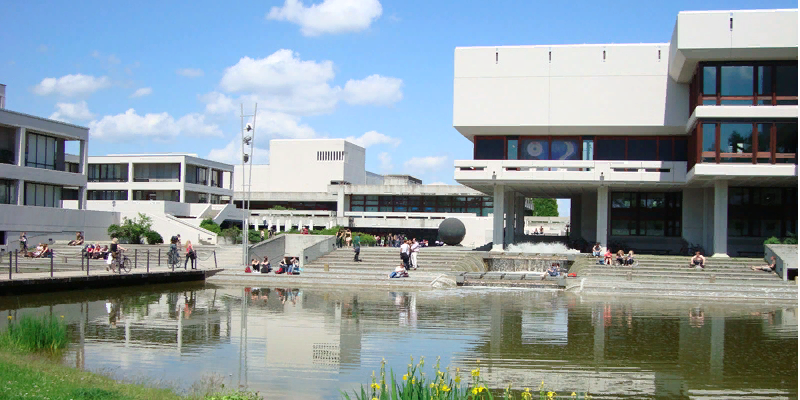 УСЛОВИЯ:
ИНДИВИДУАЛЬНЫЕ УСЛОВИЯ;
СТАЖИРОВКА ОТ 1 МЕСЯЦА;
ПЕРЕЛЕТ/ПРОЖИВАНИЕ ЗА СВОЙ СЧЕТ.
ЯЗЫКОВАЯ ПОДГОТОВКА:
ЗНАНИЕ НЕМЕЦКОГО ЯЗЫКА (НЕ НИЖЕ В1)/АНГЛИЙСКОГО ЯЗЫКА (ОТ UPPER-INTERMEDIATE)
КИТАЙ (программа PHD)
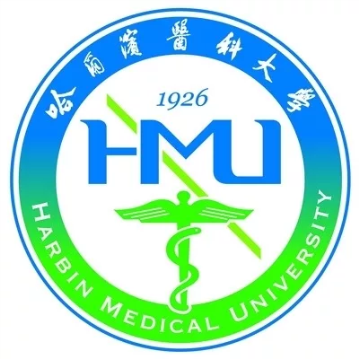 УСЛОВИЯ:
ЕЖЕМЕСЯЧНАЯ СТИПЕНДИЯ;
ПЕРЕЛЕТ ЗА СВОЙ СЧЕТ;
ПРЕДОСТАВЛЯЕТСЯ ПРОЖИВАНИЕ В ОБЩЕЖИТИИ УНИВЕРСИТЕТА. 
ЯЗЫКОВАЯ ПОДГОТОВКА:
ЗНАНИЕ АНГЛИЙСКОГО ЯЗЫКА (UPPER-INTERMEDIATE).
ХАРБИНСКИЙ МЕДИЦИНСКИЙ УНИВЕРСИТЕТ
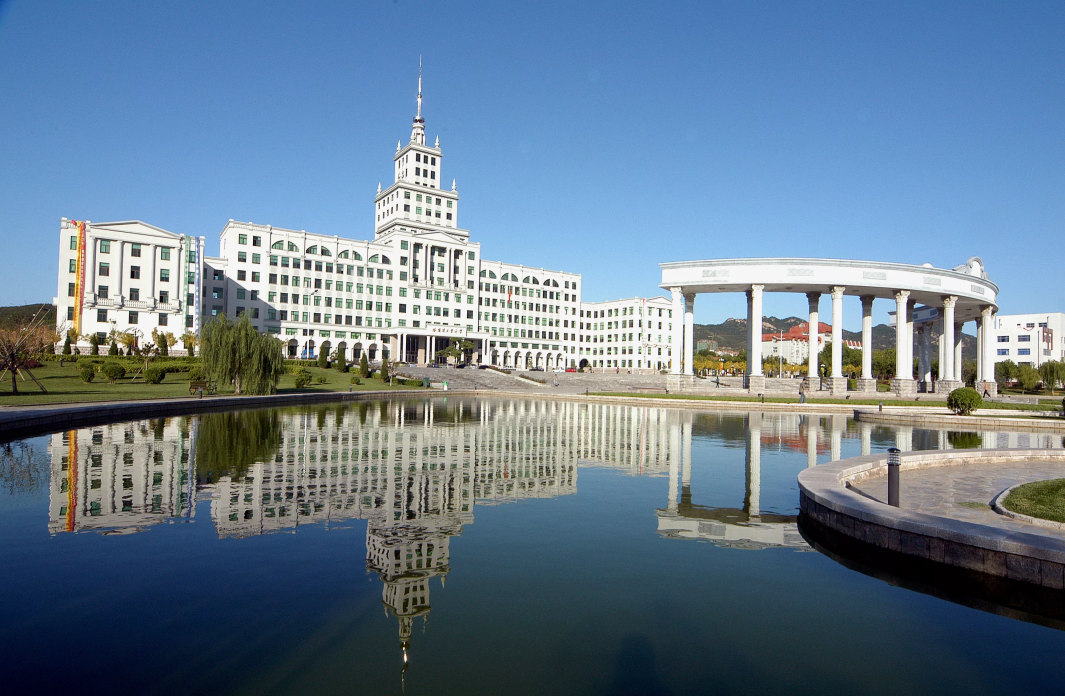 СПАСИБО 
ЗА ВНИМАНИЕ!